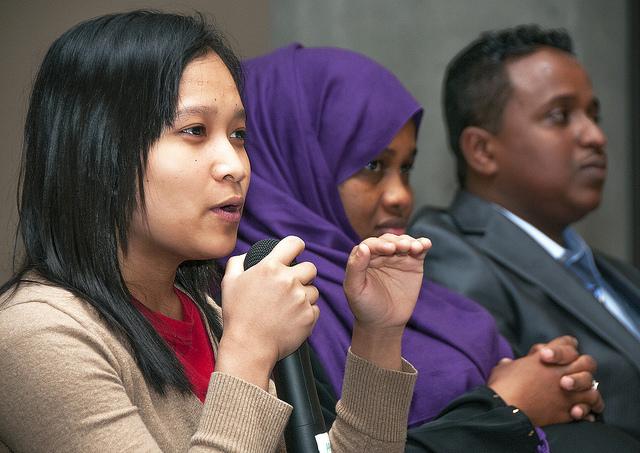 Inserisci qui la data dell’evento
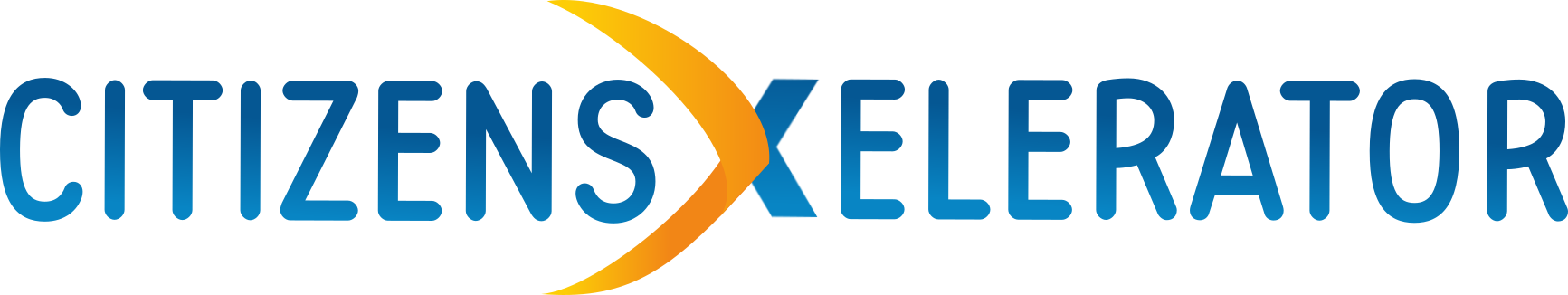 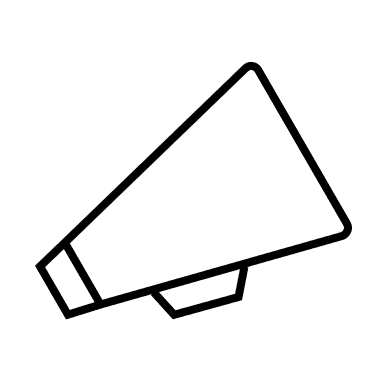 (Nome dell’organizzazione) vorrebbe invitarti a un evento
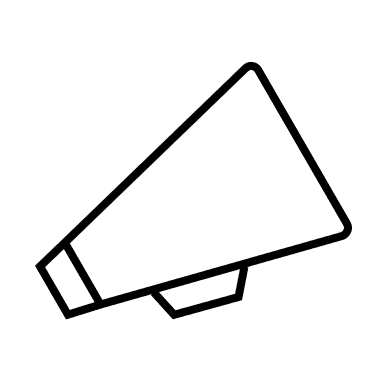 Inserisci qui il titolo dell’evento
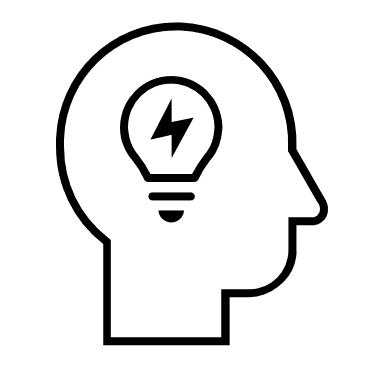 Ora
Luogo
Registrati
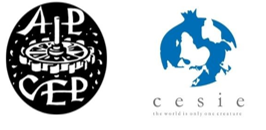 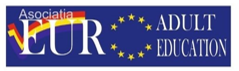 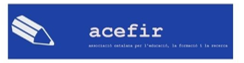 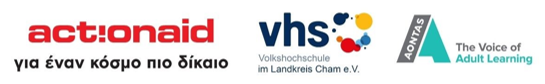 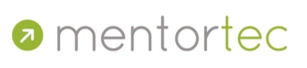 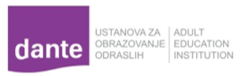 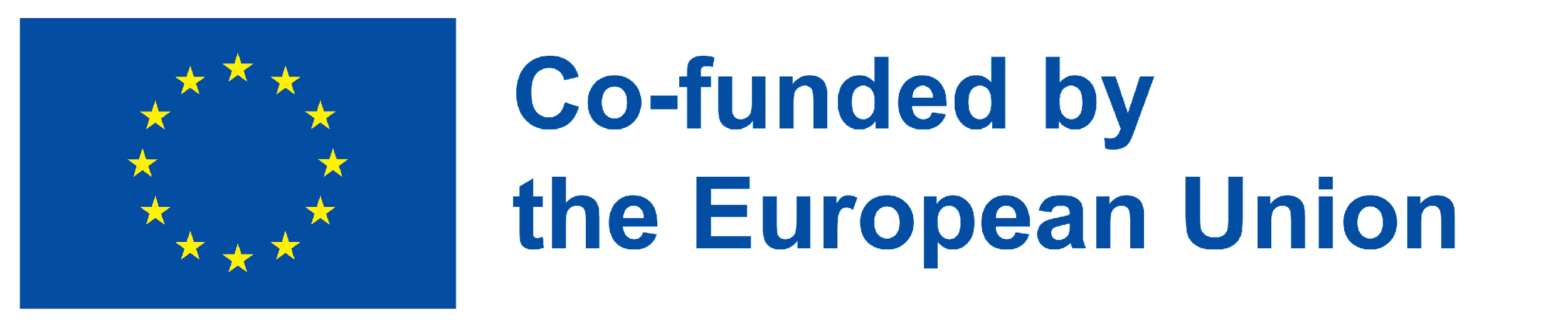 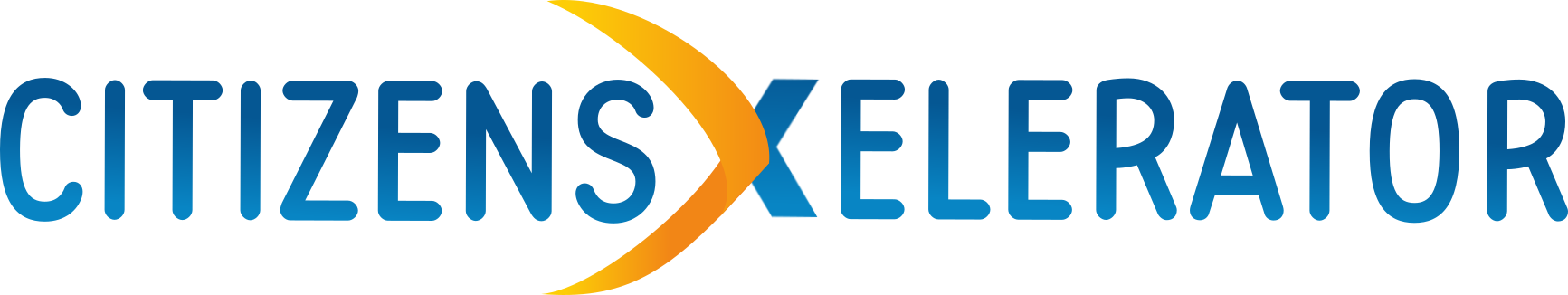